กฎหมายอาญาภาคความผิด
นิติศาสตร์มหาวิทยาลัยเชียงใหม่ 
(Faculty of Law, Chiang Mai University) 
นายฐิรพัฒน์ เที่ยงกมล
ความรู้เบื้องต้นเกี่ยวกับกฎหมายอาญา
ทำไมต้องมีกฎหมาย?
เมื่อพฤติกรรม ความเชื่อ การรู้ผิดชอบของผู้คนในสังคมมีความแตกต่างกัน หากปล่อยให้แต่ละทำตามอำเภอใจย่อมเกิดความขัดแย้ง เพื่อป้องกันมิให้สังคมโกลาหล “รัฐ” จึงมีความจำเป็นต้องสร้างกลไกควบคมสังคมเพื่อจัดการกับบุคคลที่มีพฤติกรรมเบี่ยงเบนถึงขนาดที่สมาชิกในสังคมไม่อาจยอมรับได้
มาตรการที่ทรงประสิทธิภาพที่สุด
	        ในการใช้ควบคุมสังคม 
			  =
		       กฎหมาย ?
		       (Law)
“ubi societas, ibi ius”
 =	
มีสังคมที่ใด มีกฎหมายที่นั่น
อาชญากรรมศาสตร์
อาชญากรรมศาสตร์
-  ศึกษาสาเหตุของการเกิดอาชญากรรม
	      - ศึกษาการสร้างกลไกเพื่อลดอาชญากรรม
	      - ศึกษาการบังคับใช้กลไกต่าง ๆ เพื่อให้เกิดประสิทธิ ภาพสูงสุดในการควบคุมอาชญากรรม
อาชญาวิทยา
- ศึกษาอาชญากร
		- ศึกษาสาเหตุของการกระทำความผิด
		- ศึกษาขั้นตอนการปฏิบัติต่อผู้กระทำความผิด
		- ศึกษาวิธีการลงโทษ
		- ศึกษาวิธีการป้องกันการกระทำความผิดซ้ำ
นโยบายทางอาญา
- ศึกษามาตรการที่จะนำมาใช้ในการป้องกันกระทำความผิด
	- ศึกษาการปฏิบัติต่อผู้กระทำความผิด
กฎหมายอาญา
- ศึกษาการกระทำการใดป็นความผิด
	       - ศึกษาการไม่กระทำการใดเป็นความผิด
	       - ศึกษาสภาพบังคับแก่ผู้กระทำความผิด
แนวความคิดในการกำหนดความผิดอาญา
๑.การใช้เกณฑ์ทางศีลธรรม
		๒.การใช้เกณฑ์ทางสังคม
		๓.การใช้เกณฑ์ทางกฎหมาย
ณ ปัจจุบัน นักกฎหมายเริ่มมีแนวคิดนำหลักการพื้นฐานทางเศรษฐศาสตร์มาอธิบายกฎหมาย โดยกำหนดให้รัฐถือเป็นผู้เล่นคนหนึ่งในสังคม และหากรัฐจะกำหนดให้การกระทำหรือไม่กระทำการใดเป็นความผิดอาญา รัฐจะต้องคำนึงถึง “ผลประโยชน์ของสังคม”(social benefits) และ “ต้นทุนของสังคม” (social costs)	 	กล่าวคือ รัฐจะกำหนดว่าการกระทำหรือไม่กระทำการใดเป็นความผิดอาญาต่อเมื่อ การกระทำหรือไม่กระทำการนั้นสร้างต้นทุนให้มากกว่าประโยชน์ในสังคม และรัฐจะไม่กำหนดให้การกระทำหรือไม่กระทำการใดเป็นความผิดอาญาเมื่อการกระทำหรือไม่กระทำการนั้นสร้างประโยชน์ให้กับสังคมมากว่าต้นทุน
ระบบกฎหมายอาญา
ระบบกฎหมายอาญามี ๒ ระบบ
	- ระบบกฎหมายซีวิลลอว์ (Civil Law) 
	- ระบบกฎหมายคอมมอนลอว์ (Common Law)
	
	ข้อควรรู้ แม้ระบบกฎหมายคอมมอนลอว์ กฎหมายจะเกิดจากคำพิพากษาของศาล แต่ในบางประเทศที่ใช้ระบบกฎหมายคอมมอนลอว์ ก็ได้บัญญัติความผิดอาญาขึ้นเป็นลายลักษณ์อักษรเช่นเดียวกัน เรียกว่า “พระราชบัญญัติ” (statute) เพื่อให้เกิดความชัดเจน
วิวัฒนาการกฎหมายอาญาของไทย
แบ่งออกเป็น ๓ ยุคหลัก ๆ คือ 
	        ๑.ยุคก่อนการบัญญัติกฎหมายลักษณอาญา
	        ๒.ยุคกฎหมายลักษณอาญา
	        ๓.ยุคประมวลกฎหมายอาญา
หลักการพื้นฐานทางกฎหมายอาญา
“หลักไม่มีความผิด ไม่มีโทษ ถ้าไม่มีกฎหมาย” 
	     (No crime, no punishment with law)
	    (Nullum crimen nulla poena sine lege)
หลักการพื้นฐานทางกฎหมายอาญา
“หลักไม่มีความผิด ไม่มีโทษ โดนไม่มีกฎหมาย” แยกออกเป็นหลักการย่อยได้ ๓ ประการ คือ 
	๑.หลักกฎหมายอาญาไม่มีผลย้อนหลัง 
      	 (Principle of nonretroactivity – nullum crimen nulla poena sine lege praevia)
	๒.หลักความชัดเจนแน่นอนของกฎหมายอาญา	          	(Principle of certainty - nullum crimen nulla poena sine lege certa)
	๓.หลักการตีความกฎหมายอาญาโดยเคร่งครัด
	 (Pronibition against analogy -nullum crimen nulla poena sine lege stricta)
หลักกฎหมายอาญาไม่มีผลย้อนหลัง
รัฐที่มีการปกครองตาม “หลักนิติรัฐ” จะต้องสร้างหลักประกันให้แก่ประชาชนว่า หากขณะที่ประชาชนกระทำการใดไม่มีกฎหมายอาญาบัญญัติไว้เป็นความผิดและกำหนดโทษทางอาญาไว้แล้ว บุคคลผู้กระทำการนั้นจะไม่ถูกลงโทษได้ 
	หลักการดังกล่าวถูกบัญญัติลงในปฏิญญาสากลและกฎหมายระหว่างประเทศหลายฉบับ และถูกบัญญัติลงในรัฐธรรมนูญแห่งราชอาณาจักรไทย และในกฎหมายอาญาของไทยตั้งแต่สมัย ร.๕
หลักกฎหมายอาญาไม่มีผลย้อนหลัง
ศาสตราจารย์ เอกูต์ เอช ได้อธิบายไว้ว่า “หลักการนี้มีเหตุผลสนับสนุนได้ง่าย ทั้งนี้ เพราะเหตุว่าในทางอาญากฎหมายระบุการกระทำต่าง ๆ ห้ามไว้ และเอกชนย่อมมีสิทธิที่จะถือว่าทุกสิ่งทุกอย่างที่กฎหมายไม่ห้ามไว้ย่อมทำได้ เพราะฉะนั้น ถ้าบุคคลใดได้เชื่อโดยสุจริตกระทำการใด ๆ ไปโดยเชื่อว่ามีอำนาจกระทำได้แล้ว ผู้นั้นหาควรถูกฟ้องร้องเพราะเหตุที่กฎหมายได้เปลี่ยนแปลงไปไม่ จริงอยู่เป็นที่น่าเสียดายว่าโดยวิธีนี้ผู้ร้ายบางคนอาจหลุดพ้นจากโทษซึ่งใช้ลงเก่ผู้ร้ายที่ทำผิดเช่นเดียวกันในการต่อมาไม่นานนัก แต่ว่าถ้าได้ลงโทษแล้วจะมีอุปสรรคมากยิ่งกว่านี้อีก ทั้งนี้เพราะว่าถ้าให้ลงโทษได้ เสรีภาพจะไมมีเลย ถ้าบุคคลใดถูกจับเพราได้กระทำการอันกฎหมายที่ออกมาภายหลังที่ได้กระทำการนั้นบัญญัติว่าผิดและถ้าศาลอาจลงโทษโดยอาศัยกฎหมายนี้แล้วราษฎรจะไม่แน่ใจเลยว่าการใด ๆ อันตนได้กระทำไปนั้นจะเป็นการผิดกฎหมายหรือไม่ จริงอยู่การกะทำบางอย่างน่าจะพึงหวังว่ากฎหมายคงจะต้องห้าม แต่ว่ามีความผิดเป็นอันมากซึ่งไม่กระทบกระเทือนความรู้สึกในศีลธรรมและความยุติธรรมของปวงชนเท่าใด บุคคลจะละเว้นไม่กระทำก็เฉพาะเมื่อกฎหมายห้ามไว้เท่านั้น เช่น การพนัน เป็นต้น แต่เมื่อไม่มีกฎหมายประกาศใช้อยู่ในขณะนั้นแล้ว ใครจะไปรู้ก่อนได้อย่างไร”
หลักกฎหมายอาญาไม่มีผลย้อนหลัง
ข้อควรรู้ หลังสิ้นสุดสงครามโลกครั้งที่สอง ในคดีอาชญากรสงคราม “คดีนูเรมเบอร์ก”และ “คดีโตเกียว” รวมถึงคดีอาชญากรสงครามภายในประเทศสหรัฐอเมริกาและอิสราเอล ศาลได้ปฏิเสธหลัก “nullum crimen nulla poena sine lege” ที่จำเลยยกขึ้นต่อสู้ในคดีเพื่อปฏิเสธความรับผิด
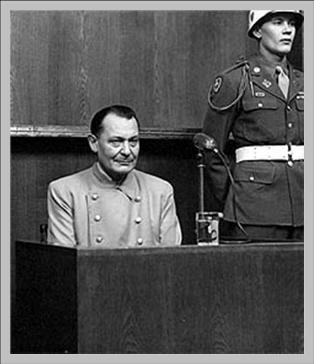 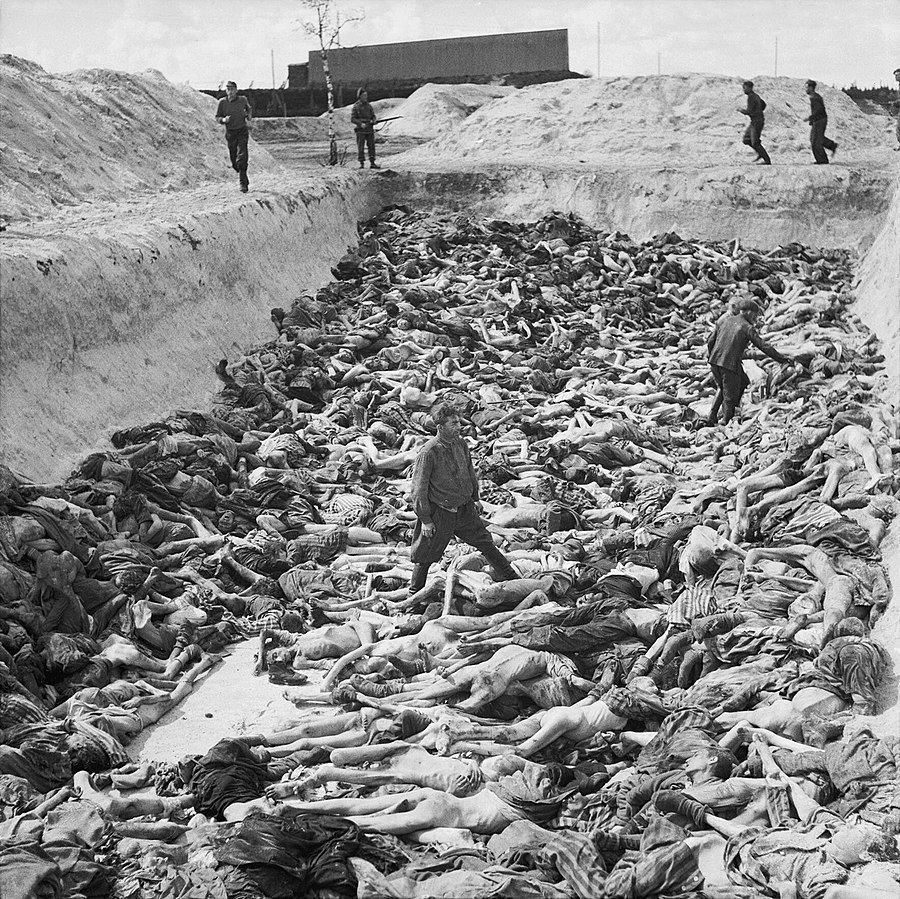 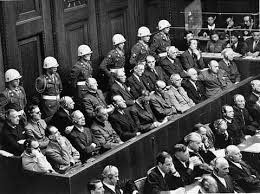 หลักกฎหมายอาญาไม่มีผลย้อนหลัง
แต่ในคดีอาชญากรสงครามในประเทศไทยที่ดำเนินคดี จอมพล แปลก พิบูลสงครามกับพวก เนื่องจากจอมพลแปลก พิบูลสงครามซึ่งเป็นนายกรัฐมนตรีในขณะนั้นที่นำประเทศไทยเข้าทำสัญญาร่วมรบกับฝ่ายญี่ปุ่น เมื่อสงครามจบลง ม.ร.ว.เสนีย์ ปราโมช ในฐานะนายกรัฐมนตรี ได้มีการตราพ.ร.บ.อาชญากรสงคราม พ.ศ.๒๔๘๘ ขึ้น และได้นำ จอมพลแปลก พิบูลสงครามกับพวกเข้าสู่กระบวนการยุติธรรม โดยศาลฎีกาเป็นผู้พิจารณาคดี ซึ่งศาลฎีกาได้นำหลัก“nullum crimen nulla poena sine lege” มาพิจารณา แล้วยกฟ้องจอมพลแปลก พิบูลสงคราม กับพวก (ฎ.๑/๒๔๘๙)
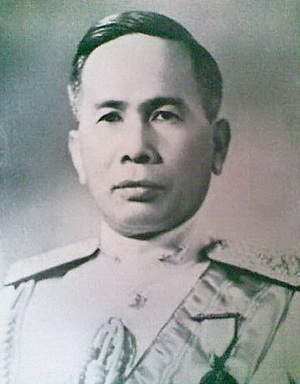 หลักกฎหมายอาญาไม่มีผลย้อนหลัง
มาตรา ๒ “ บุคคลจักต้องรับโทษในทางอาญาต่อเมื่อได้กระทำการอันกฎหมายที่ใช้ในขณะกระทำนั้นบัญญัติเป็นความผิดและกำหนดโทษไว้ และโทษที่จะลงแก่ผู้กระทำความผิดนั้น ต้องเป็นโทษที่บัญญัติไว้ในกฎหมาย
	ถ้าตามบทบัญญัติของกฎหมายที่บัญญัติในภายหลัง การกระทำเช่นนั้นไม่เป็นความผิดต่อไป ให้ผู้ที่ได้กระทำการนั้นพ้นจากการเป็นผู้กระทำความผิด และถ้าได้มีคำพิพากษาถึงที่สุดให้ลงโทษแล้ว ก็ให้ถือว่าผู้นั้นไม่เคยต้องคำพิพากษาว่าได้กระทำความผิดนั้น ถ้ารับโทษอยู่ก็ให้การลงโทษนั้นสิ้นสุดลง” (ดู ร.ธ.น. พ.ศ.๒๕๖๐ มาตรา ๒๙)
หลักความชัดเจนแน่นอนของกฎหมายอาญา
ความชัดเจนแน่นอนของกฎหมายอาญา ถือเป็นหลักประกันสิทธิและเสรีภาพของประชาชนอีกประการหนึ่ง เพราะหากกฎหมายที่ตราออกมาไม่ชัดเจนแน่นอนเพียงพอแล้ว ประชาชนก็จะไม่ทราบหรือเข้าใจความหมายของกฎหมายที่ตราออกมา จนไม่สามารถที่จะรู้ได้ว่าสิ่งที่ตนได้กระทำลงไปนั้นต้องห้ามตามกฎหมายหรือไม่
หลักความชัดเจนแน่นอนของกฎหมายอาญา
กฎหมายฉบับนาซีฉบับลงวันที่ ๒๘ มิถุนายน ค.ศ.๑๙๒๕ บัญญัติว่า “ผู้ใดกระทำการใด ๆ ซึ่งอาจถูกลงโทษตามกำหมายได้หรือซึ่งสมควรจะถูกลงโทษตามหลักพื้นฐานของกฎหมายอาญาและตามความรู้สึกอันดีงามของประชาชน ผู้นั้นจะต้องถูกลงโทษ”
	คำสั่งคณะปฏิรูปการปกครองแผ่นดินฉบับที่ ๒๒ ข้อ ๑ (๓) บัญญัติว่า “บุคลที่หาเลี้ยงชีพด้วยวิธีการอันขัดต่อความสงบเรียบร้อยหรือศีลธรรมอันดีของประชาชน….”
หลักความชัดเจนแน่นอนของกฎหมายอาญา
รัฐบัญญัติฉบับวันที่ ๑๗ มกราคม ค.ศ.๒๐๐๒ ได้แก้ไขเพิ่มเติมประมวลกฎหมายอาญาฝรั่งเศส มาตรา ๒๒๒-๓๓ โดยบัญญัติว่า “การคุมคามบุคคลอื่นโดยมีวัตถุประสงค์เพื่อได้รับประโยชน์ทางเพศต้องระวางโทษจำคุกหนึ่งปีและปรับหนึ่งหมื่นห้าพันยูโร”
หลักความชัดเจนแน่นอนของกฎหมายอาญา
มาตรา ๑๓๕/๑ วรรคสาม บัญญัติว่า “การกระทำในการเดินขบวน ชุมนุม ประท้วง โต้แย้ง หรือเคลื่อนไหวเพื่อเรียกร้องให้รัฐช่วยเหลือหรือให้ได้รับความเป็นธรรมอันเป็นการใช้เสรีภาพตามรัฐธรรมนูญ ไม่เป็นการกระทำความผิดฐานก่อการร้าย”
หลักการตีความโดยเคร่งครัด
เนื่องจากกฎหมายอาญาเป็นบทบัญญัติที่มุ่งประสงค์ที่จะลงโทษผู้กระทำความผิด จึงควรที่จะกำหนดไว้แน่นอนเพื่อที่จะให้ประชาชนได้รู้ล่วงหน้าว่าการกระทำใดเป็นความผิด ดังนั้น การตีความกฎหมายอาญาจึงต้องกระทำโดยเคร่งครัด 
	๑.นำกฎหมายใกล้เคียงมาใช้ตีความมิได้
	๒.นำจารีตประเพณีมาใช้ตีความมิได้
ประเภทความผิดอาญา
๑. ความผิดลหุโทษ กับ ความผิดสามัญ
	๒. ความผิดที่ต้องเคลื่อนไหวร่างกาย กับ ความผิดที่ไม่ต้องเคลื่อนไหวร่างกาย
	๓. ความผิดที่ต้องมีผลปรากฏ กับ ความผิดที่ไม่ต้องมีผลปรากฎ
	๔. ความผิดกรรมเดียว กับ ความผิดหลายกรรม
ประเภทความผิดอาญา
๕. ความผิดที่กระทำโดยเจตนา กับ ความผิดที่กระทำโดยประมาท กับ ความผิดที่ไม่ต้องมีเจตนาและไม่ต้องประมาท
	๖.ความผิดยอมความได้(ความผิดต่อส่วนตัว) กับ ความผิด อาญาแผ่นดิน
	๗.ความผิดที่ไม่ต้องอาศัยคุณสมบัติของผู้กระทำ กับ ความผิดที่ต้องอาศัยคุณสมบัติของผู้กระทำ
	๘.ความผิดในตัวเอง(mala in se) กับ ความผิดเพราะกฎหมายห้าม (mala prohibita)
ประมวลกฎหมายอาญา
แบ่งออกเป็น ๓ ภาค
		ภาค ๑ บทบัญญัติทั่วไป
		ภาค ๒ ภาคความผิด
		ภาค ๓ ความผิดลหุโทษ
ประมวลกฎหมายอาญา
ภาค ๑ ภาคบทบัญญัติทั่วไป แบ่งออกเป็น ๒ ลักษณะ
		ลักษณะ ๑ บทบัญญัติทั่วไป
		ลักษณะ ๒ บัญญัติที่ใช้แก่ความผิดลหุโทษ
ประมวลกฎหมายอาญา
ภาค ๒ ภาคความผิด แบ่งออกเป็น ๑๓ ลักษณะ 
        ลักษณะ ๑ ถึง ลักษณะ ๓ ความผิดที่คุ้มครองประโยชน์ของรัฐ
         ลักษณะ ๔ ถึง ลักษณะ ๙ ความผิดที่คุ้มครองประโยชน์สาธารณะ
         ลักษณะ ๑๐ ถึง ลักษณะ ๑๓ ความผิดที่คุ้มครองประโยชน์ส่วนบุคคล
ประมวลกฎหมายอาญา
ความผิดที่คุ้มครองประโยชน์ของรัฐ 
	ลักษณะ ๑ ความผิดเกี่ยวกับความมั่นคงแห่งราชอาณาจักร
	ลักษณะ ๑/๑ ความผิดเกี่ยวกับการก่อการร้าย 
	ลักษณะ ๒ ความผิดเกี่ยวกับการปกครอง
	ลักษณะ ๓ ความผิดเกี่ยวกับการยุติธรรม
ประมวลกฎหมายอาญา
ความผิดที่คุ้มครองประโยชน์สาธารณะ
	ลักษณะ ๔ ความผิดเกี่ยวกับศาสนา 
	ลักษณะ ๕ ความผิดเกี่ยวกับความสงบสุขของประชาชน
           ลักษณะ ๖ ความผิดเกี่ยวกับการก่อให้เกิดภยันตรายต่อประชาชน
	ลักษณะ ๗ ความผิดเกี่ยวกับการปลอมแปลง
	ลักษณะ ๘ ความผิดเกี่ยวกับการค้า
	ลักษณะ ๙ ความผิดเกี่ยวกับเพศ
ประมวลกฎหมายอาญา
ความผิดที่คุ้มครองประโยชน์ส่วนบุคคล
	ลักษณะ ๙ ความผิดเกี่ยวกับชีวิตร่างกาย
	ลักษณะ ๑๐ ความผิดเกี่ยวกับเสรีภาพและชื่อเสียง
	ลักษณะ ๑๒ ความผิดเกี่ยวกับทรัพย์
	ลักษณะ ๑๓ ความผิดเกี่ยวกับศพ
โครงสร้างความรับผิดอาญา
๑.การกระทำครบองค์ประกอบที่ ก.ม.กำหนด
	๒.การกระทำนั้นไม่มี ก.ม.ยกเว้นความผิด
	๓.การกระทำนั้นไม่มี ก.ม.ยกเว้นโทษ
การกระทำครบองค์ประกอบที่ ก.ม.กำหนด
๑.มีการกระทำ
		๒.ครบองค์ประกอบภายนอก
		๓.ครบองค์ประกอบภายใน
		๔.ผลที่เกิดขึ้นสัมพันธ์กับการกระทำ
การกระทำนั้นไม่มี ก.ม.ยกเว้นความผิด
๑.ป้องกันพอสมควรแก่เหตุ ตาม ป.อ.มาตรา ๖๘
		๒.ความยินยอม
การกระทำนั้นไม่มี ก.ม.ยกเว้นโทษ
๑.การกระทำความผิดในขณะที่ไม่สามารถรู้ผิดชอบ ไม่สามารถบังคับตนเองได้เพราะมีจิตบกพร่อง โรคจิต หรือจิตฟั่นเฟือน ตาม ป.อ.มาตรา ๖๕ วรรคหนึ่ง
	๒.กระทำความผิดขณะมึนเมา แต่ความมึนเมานั้นเกิดขึ้นโดยผู้เสพย์ไม่รู้ว่าสิ่งนั้นจะทำให้มึนเมาหรือได้เสพย์โดยถูกขึ้นใจให้เสพย์และได้กระทำความผิดใน๘ระที่ไม่สามารถรู้ผิดชอบหรือไม่สามารถบังคับตนเองได้ ตาม ป.อ.มาตรา ๖๖ 
	๓.การกระทำความผิดด้วยความจำเป็น ตาม ป.อ.มาตรา ๖๗
การกระทำนั้นไม่มี ก.ม.ยกเว้นโทษ
๔.การกระทำความผิดตามคำสั่งของเจ้าพนักงาน ตาม ป.อ.มาตรา ๗๐
	๕.การกระทำความผิดเกี่ยวกับทรัพย์ (บางฐาน) ระหว่างสามีภริยา ตาม ป.อ. มาตรา ๗๑ วรรคหนึ่ง
	๖.การกระทำความผิดของเด็กอายุไม่เกิน ๑๐ ปี ตาม ป.อ.มาตรา ๗๓ วรรคหนึ่ง
	๗.การกระทำความผิดของเด็กอายุเกิน ๑๐ ปีแต่ไม่เกิน ๑๕ ปี ตาม ป.อ. มาตรา ๗๔
เหตุลดโทษ
๑.ผู้กระทำความผิดมีจิตบกพร่อง โรคจิตหรือจิตฟั่นเฟือน แต่ขณะกระทำความผิดยังสามารถรู้ผิดชอบอยู่บ้าง หรือยังสามารถบังคับตนเองได้ ตาม ป.อ.มาตรา ๖๕ วรรคสอง
	๒.การการะทำโดยป้องกันหรือจำเป็น เกินสมควรแก่เหตุ หรือเกินกว่ากรณีแห่งความจำเป็น หรือเกินกว่ากรณีแห่งการจำต้องกระทำเพื่อป้องกัน ตาม ป.อ.มาตรา ๖๙
	๓.การกระทำความผิดเกี่ยวกับทรัพย์(บางฐาน) ระหว่างผู้บุพการีกับผู้สืบสันดาน พี่น้องร่วมบิดามารดาเดียวกัน ตาม ป.อ.มาตรา ๗๑ วรรคสอง
	๔.การกระทำความผิดเพราะบันดาลโทสะ ตาม ป.อ.มาตรา ๗๒ 
	๕.การกระทำความผิดของผู้อายุกว่า ๑๕ ปีแต่ต่ำกว่า ๑๘ ปี ตาม ป.อ.มาตรา ๗๕
	๖.การกระทำความผิดของผู้อายุตั้งแต่ ๑๘ ปี แต่ไม่เกิน ๒๐ ปี ตาม ป.อ.มาตรา ๗๖
	๗.มีเหตุลดโทษตาม ป.อ.มาตรา ๗๘
การกระทำ
๑.กระทำโดยเคลื่อนไหวร่างกาย
	   ๒.กระทำโดยไม่เคลื่อนไหวร่างกาย 
	   
	หมายเหตุ มาตรา ๒ วรรคหนึ่ง“บุคคลจะต้องรับผิดในทางอาญาต่อเมื่อได้กระทำ…”
การกระทำ
การเคลื่อนไหวร่างกายหรือไม่เคลื่อนไหวร่างกาย จะถือว่าเป็นการกระทำในทางอาญา การเคลื่อนไหวร่างกายหรือไม่เคลื่อนไหวร่างกายนั้นต้องอยู่ภายใต้จิตใจบังคับ กล่าวอีกนัยหนึ่ง คือ ต้องรู้สึกนึกในการกระทำ (willed movement) ด้วย
การกระทำ
การกระทำแบบไม่เคลื่อนไหวร่างกายแบ่งได้ ๒ ประเภท
	๑.การไม่เคลื่อนไหวร่างกายทั้ง ๆ ที่ บุคคลนั้นมีหน้าที่เคลื่อนไหวร่างกายเพื่อป้องกันมิให้ผลนั้นเกิด เรียกอีกอย่างว่า “หน้าที่เฉพาะเจาะจง” (การกระทำโดยงดเว้น ตาม ป.อ.มาตรา ๕๙ วรรคห้า)
	๒. การไม่เคลื่อนไหวร่างกายทั้ง ๆ ที่ บุคคลนั้นมีหน้าที่เคลื่อนไหวร่างกายเพื่อทำตามหน้าที่ซึ่งมีลักษณะเป็นการทั่วไป
การกระทำ
หน้าที่เฉพาะเจาะจง
	        ๑.หน้าที่ตามที่กฎหมายบัญญัติ
	        ๒.หน้าที่อันเกิดจากการยอมรับเฉพาะเจาะจง
	        ๓.หน้าที่อันเกิดจากการกระทำครั้งก่อน ๆ ของตน
	        ๔.หน้าที่อันเกิดจากความสัมพันธ์พิเศษเฉพาะเรื่อง
การกระทำ
การกระทำโดยละเว้นที่กฎหมายบัญญัติว่าเป็นความผิด เช่น
	๑. ความผิดฐานไม่แจ้งชื่อหรือที่อยู่แก่เจ้าพนักงาน ป.อ.มาตรา ๓๖๗
	๒.ความผิดฐานไม่ปฏิบัติตามคำสั่งเจ้าพนักงาน ป.อ.มาตรา ๓๖๘
	๓.ความผิดฐานไม่ช่วยผู้อื่นที่ตกอยู่ในภยันตรายแห่งชีวิต ป.อ.มาตรา ๓๗๔
	๔.ความผิดฐานไม่ช่วยเจ้าพนักงานระงับเหตุเพลิงไหม้หรือสาธารณภัยอื่น ตาม ป.อ.มาตรา ๓๘๓
	๕.ความผิดฐานไม่ปฏิบัติการตามที่ได้รับมอบหมายให้กระทำกิจการของรัฐกับรัฐบาลต่างประเทศ ป.อ.มาตรา ๑๒๖
	๖.ความผิดฐานเจ้าพนักงานกระทำการหรือไม่กระทำการอย่างใดในตำแหน่งโดยเห็นแก่ทรัพย์สินหรือประโยชน์ซึ่งได้เรียกหรือรับไว้ก่อนได้รับแต่งตั้งในตำแหน่งนั้น ตาม ป.อ.มาตรา ๑๕๐
การกระทำ
๗.ความผิดฐานเจ้าพนักงานเรียกเก็บหรือไม่เรียกเก็บภาษีหรือค่าธรรมเนียม หรือเงินอื่นใด โดยทุจริตหรือโดยทุจริตกระทำการหรือไม่กระทำการอย่างใดเพื่อให้ผู้มีหน้าที่ต้องเสียภาษี หรือค่าธรรมเนียมไม่ต้องเสียหรือเสียน้อย ตาม ป.อ.มาตรา ๑๕๔
	๘.ความผิดฐานเจ้าพนักงานโดยทุจริตแนะนำหรือกระทำการหรือไม่กระทำการอย่างใด เพื่อละเว้นการลงรายการหรือลงรายการเท็จในบัญชี แก้ไขบัญชี หรือซ่อนเร้นหรือทำหลักฐานในการลงบัญชี อันจะทำให้มิต้องเสียภาษีหรือค่าธรรมเนียมหรือเสียน้อย ตาม ป.อ.มาตรา ๑๕๖
	๙.ความผิดฐานเจ้าพนักงานปฏิบัติหรือละเว้นการปฏิบัติหน้าที่โดยมิชอบเพื่อให้เกิดความเสียหายแก่ผู้หนึ่งผู้ใดหรือปฏิบัติหรือละเว้นการปฏิบัติหน้าที่โดยทุจริต ตาม ป.อ.มาตรา ๑๕๗
การกระทำ
๑๐. ความผิดฐานเจ้าพนักงานในการยุติธรรม กระทำหรือไม่กระทำการในตำแหน่ง เพื่อช่วยบุคคลมิให้ต้องโทษหรือได้รับโทษน้อยลง หรือเพื่อแกล้วบุคคลใดให้ต้องรับโทษหรือรับโทษหนักขึ้น ตาม ป.อ.มาตรา ๒๐๐
	๑๑.ความผิดฐานเจ้าพนักงานในการยุติธรรม กระทำหรือไม่กระทำการอย่างใดอย่างหนึ่งในตำแหน่ง โดยเห็นแก่ทรัพย์สินหรือประโยชน์ซึ่งได้เรียก หรือรับไว้ก่อนได้รับแต่งตั้งในตำแหน่งนั้น ตาม ป.อ.มาตรา ๒๐๒
	๑๒.ความผิดฐานไม่เลิกมั่วสุมตามที่เจ้าพนักงานสั่ง ตาม ป.อ.มาตรา ๒๑๖
	๑๓.ความผิดฐานผู้มีวิชาชีพในการออกแบบ ฯ ไม่ปฏิบัติตามหลักเกณฑ์หรือวิธีการอันพึงกระทำการนั้น ๆ โดยประการที่น่าจะเป็นเหตุให้เกิดอันตรายแก่บุคคลอื่น ตาม ป.อ.มาตรา ๒๒๗
ข้อควรวิเคราะห์
หน้าที่ช่วยผู้อื่นที่ตกอยู่ในภยันตรายแห่งชีวิต ตาม ป.อ.มาตรา ๓๗๔ เป็นหน้าที่โดยทั่วไปในฐานะพลเมืองดี (Good Samaritan Law) มิใช่หน้าที่โดยเฉพาะเจาะจง 
	Ex  ก.นักว่ายน้ำโอลิมปิก เห็น ข.กำลังจะจมน้ำตาย ก.เป็นคู่อริกับ ข. อยู่ก่อนแล้ว จึงอยากให้ ข. ตาย จึงไม่ช่วย ข. จึงจมน้ำตาย 
	๑. ก . มีความผิดฐานไม่ช่วยผู้อื่นที่ตกอยู่ในภยันตรายแห่งชีวิต ตาม ป.อ.มาตรา ๓๗๔
	๒. ก. ไม่มีความผิดฐานฆ่าผู้อื่นโดยเจตนาอันเป็นการกระทำโดยงดเว้น ตาม ป.อ.มาตรา ๒๘๘ ประกอบ ป.อ.มาตรา ๕๙ วรรท้าย 
	หมายเหตุ หากข้อเท็จจริงเปลี่ยนไปว่า ก.เป็นเจ้าหน้าที่ดูแลรักษาความปลอดภัยสระว่ายน้ำ ข. เข้ามาว่ายน้ำในสระที่ ก. ดูและอยู่ (หน้าที่อันเกิดจากการยอมรับโดยเฉพาะเจาะจง) หรือ ก.ว่ายน้ำเข้าไปช่วยจนแตะตัว ข.แล้ว แตะเปลี่ยนใจไม่ช่วยปล่อยให้ ข.จมน้ำตาย (หน้าที่อันเกิดจากการกระทำในครั้งก่อน ๆ ของตน) เช่นนี้ การกระทำของ ก.ย่อมเป็นการกระทำการฆ่าผู้อื่นโดยงดเว้น ตาม ป.อ.มาตรา ๒๘๘ ประกอบป.อ.มาตรา ๕๙ วรรคท้าย
การกระทำ
ขั้นตอนการกระทำความผิด
	       ๑.การคิดทบทวนที่จะกระทำความผิด (Conception)
	       ๒.การตกลงใจที่จะกระทำความผิด (Resolution)
	       ๓.การตระเตรียมกระทำความผิด (Preparation)
	       ๔.การลงมือกระทำความผิด (Commencement)
	       ๕.ความผิดสำเร็จ (Consummation)
การกระทำ
ผู้กระทำจะต้องรับผิดในทางอาญา ต่อเมื่อได้กระทำถึงขั้นที่กฎหมายบัญญัติไว้เป็นความผิด โดยหลักแล้ว หากเป็นการกระทำความผิดโดยเจตนา ต้องกระทำถึงขั้น “ลงมือ” (ตาม ป.อ.มาตรา ๘๐) 	
	๑.การตระเตรียมการในความผิดฐาน เช่น ความผิดฐานวางเพลิงเผาทรัพย์ ป.อ.มาตรา ๒๑๙ หรือ การตระเตรียมการเพื่อปลงพระชนม์หรือประทุษร้ายต่อพระมหากษัตริย์ การตระเตรียมการเพื่อเป็นกบฏ การตระเตรียมการเพื่อกระทำความผิดต่อความมั่นคงของรัฐ
	๒.การเป็นสมาชิกอั้งยี่หรือซ่องโจร ตาม ป.อ.มาตรา ๒๐๙, ๒๑๐
	๓.การใช้ให้กระทำความผิด ตาม ป.อ.มาตรา ๘๔ วรรคหนึ่ง กล่าวคือ แม้ว่าความผิดที่ใช้ยังมิได้กระทำลง ผู้ใช้ก็ต้องระวางโทษหนึ่งในสามของโทษที่กฎหมายกำหนดไว้สำหรับความผิดที่ใช้
พยามยามกระทำความผิด
การพยายามกระทำความผิด ตาม ป.อ.มาตรา ๘๐ ประกอบไปด้วยหลักเกณฑ์ดังต่อไปนี้  
	๑.ผู้กระทำต้องมีเจตนากระทำความผิด
	๒.ผู้กระทำต้องกระทำการเลยขั้นตระเตรียมการเข้าขั้นลงมือกระทำความผิด อันใกล้ชิดต่อผลสำเร็จอันพึงเห็นได้ประจักษ์แล้ว
	๓.ผู้กระทำกระทำไปไม่ตลอด หรือกระทำไปตลอดแล้วแต่การกระทำนั้นไม่บรรลุผล
พยามกระทำความผิด
ข้อควรรู้ ผู้พยายามกระทำความผิดต้องรับโทษโทษสองในสามส่วนของความผิดนั้น เว้นแต่
	๑.พยายามกระทำความผิดลหุโทษ ตาม  ป.อ. มาตรา ๑๐๕ ผู้กระทำไม่ต้องรับโทษ 
	๒.พยายามทำแท้งตาม ป.อ.มาตรา ๓๐๔ ผู้กระทำไม่ต้องรับโทษ
พยายามกระทำความผิดที่เป็นไม่ได้อย่างแน่แท้
การพยายามกระทำความผิดที่เป็นไม่ได้อย่างแน่แท้ ตาม ป.อ.มาตรา ๘๑ ประกอบไปด้วยหลักเกณฑ์ดังต่อไปนี้
	๑.ผู้กระทำต้องมีเจตนากระทำความผิด
	๒.ผู้กระทำต้องกระทำการเลยขั้นตระเตรียมการเข้าขั้นลงมือกระทำความผิด อันใกล้ชิดต่อผลสำเร็จอันพึงเห็นได้ประจักษ์แล้ว
	๓. ผู้กระทำกระทำไปไม่ตลอด หรือกระทำไปตลอดแล้วแต่การกระทำนั้นไม่บรรลุผล“ปัจจัยที่ใช้ในการกระทำความผิด” หรือ “วัตถุที่มุ่งหมายกระทำต่อ”
ข้อแตกต่างระหว่างการพยายามกระทำความผิดตาม ป.อ.มาตรา ๘๐ และ ป.อ. มาตรา ๘๑
การพยายามกระทำความผิด ตาม ป.อ.มาตรา ๘๐ และ ตาม ป.อ.มาตรา ๘๑ ต่างเป็นการกระทำที่ผู้กระทำมีเจตนากระทำความผิด และผู้กระทำได้กระทำการเลยขั้นตระเตรียมการเข้าขั้นลงมือกระทำความผิด อันใกล้ชิดต่อผลสำเร็จอันพึงเห็นได้ประจักษ์แล้ว เพียงแต่เหตุที่ทำให้การกระทำไม่บรรลุผลสมดังเจตนาของผู้กระทำนั้นเกิดจากเหตุที่แตกต่างกัน คือ 
	๑.หากเกิดขึ้นเพราะเหตุบังเอิญ ถือเป็นการพยามกระทำความผิด ตาม ป.อ.มาตรา ๘๐
	๒.หากเกิดขึ้นเพราะ “ปัจจัยที่ใช้ในการกระทำความผิด” หรือ “วัตถุที่มุ่งหมายกระทำต่อ” ถือเป็นการพยายามกระทำความผิดตาม ป.อ.มาตรา ๘๑
ผู้พยามกระทำความผิดยับยั้งหรือกลับใจตาม ป.อ.มาตรา ๘๒
๑.การยับยั้ง : ผู้กระทำได้เข้าขั้นลงมือกระทำความผิดแล้ว แต่ยับยั้งเสียเองไม่กระทำการให้ตลอด อันเป็นเหตุให้การกระทำดังกล่าวไม่บรรลุผล 
	๒.การกลับใจนั้น : ผู้กระทำได้กระทำเข้าขั้นลงมือกระทำความผิดแล้ว และได้กระทำไปโดยตลอด แต่กลับใจแก้ไขไม่ให้การกระทำนั้นบรรลุผล
ผู้พยามกระทำความผิดยับยั้งหรือกลับใจตาม ป.อ.มาตรา ๘๒
ข้อควรรู้ ๑.การยับยั้งหรือกลับใจนั้น ผู้กระทำต้องกระทำเข้าขั้นลงมือกระทำความผิด หากว่ายังมิได้กระทำเข้าขั้นลงมือกระทำความผิด ย่อมไม่จำต้องพิจารณาเรื่องการยับยั้งหรือกลับใจ เพราะว่าเมื่อยังมิได้กระถึงขั้นลงมือกระทำความผิด ย่อมไม่เป็นพยายามกระทำความผิดตาม ป.อ.มาตรา ๘๐, ๘๑
		๒.การยับยั้งหรือกลับใจนั้น การกระทำความผิดต้องยังไม่สำเร็จ หากว่าการกระทำความผิดบรรลุผลตามเจตนาแล้ว ย่อมไม่อาจเป็นการยับยั้งกลับใจได้
ผู้กระทำ
ผู้กระทำแบ่งออกเป็น ๓ ประเภท
		๑.ผู้กระทำความผิดเอง
		๒.ผู้กระทำความผิดโดยอ้อม
		๓.ผู้ร่วมในการกระทำความผิด
ผู้กระทำ
๑.ผู้กระทำความผิดเอง : ผู้นั้นได้กระทำความผิดโดยตรง  รวมถึงการใช้สัตว์เป็นเครื่องมือในการกระทำความผิดหรือใช้บุคคลผู้ที่ไม่มีการกระทำเป็นเครื่องมือในการกระทำความผิด
	๒.ผู้กระทำความผิดโดยอ้อม : ผู้ที่ใช้หรือหลอกบุคคลซึ่งมีการกระทำให้กระทำความผิดโดยผู้ถูกใช้หรือผู้ถูกหลอกไม่ต้องรับผิดในฐานะที่ตนกระทำโดยเจตนา
	๓.ผู้ร่วมกันกระทำความผิด : ตัวการ ผู้ใช้ ผู้สนับสนุน
ตัวการ
ตัวการ ตาม ป.อ.มาตรา ๘๓ : บุคคลตั้งแต่ ๒ คนขึ้นไปร่วมกันกระทำความผิด แยกพิจารณาได้ดังนี้ 
	๑.ต้องเป็นการกระทำความผิดโดยเจตนา
	๒.ในระหว่างบุคคลตั้งแต่ ๒ คนขึ้นไป
	๓.โดยมีการกระทำร่วมกันในขณะกระทำความผิด
	๔.โดยมีเจตนาร่วมกันในขณะกระทำความผิด
ตัวการ
ข้อควรรู้ การร่วมกันกระทำความผิดนั้น อาจเกิดขึ้นได้ในกรณีดังต่อไปนี้ 
	๑.ร่วมกันกระทำความผิดในลักษณะที่ร่วมกระทำส่วนหนึ่งของการกระทำทั้งหมดที่รวมกันเป็นความผิดขึ้น
	๒.ร่วมกันกระทำความผิดในลักษณะที่แบ่งหน้าที่กันทำ 
	๓.ร่วมกันกระทำความผิดในลักษณะที่อยู่ในที่เกิดเหตุ พร้อมที่จะช่วยเหลือกันได้ในทันทันทีและเมื่อเกิดเหตุแล้วก็หลบหนีไปด้วยกัน 
	๔.ร่วมกันกระทำความผิดในลักษณะที่อยู่ร่วมกันในที่เกิดเหตุ และก่อให้ผู้อื่นกระทำความผิด
ผู้ใช้
ผู้ใช้ ตาม ป.อ.มาตรา ๘๔ : ผู้ที่ก่อให้ผู้อื่นกระทำความผิดไม่ว่า ด้วยการใช้ บังคับ ขู่เข็ญ หรือยุยงส่งเสริม หรือด้วยวิธีอื่นใด แยกพิจารณาได้ดังนี้ 
	๑.ต้องมีการก่อให้ผู้อื่นกระทำความผิด
	๒.ต้องมีเจตนาก่อให้ผู้อื่นกระทำความผิด
	๓.ต้องมีการกระทำความผิดตามที่ใช้โดยเจตนา
ผู้ใช้
ข้อควรรู้ การใช้นั้นต่อเป็นการก่อให้ผู้อื่นกระทำความผิด ดังนั้น หากว่าผู้ถูกใช้มีเจตนาที่จะกระทำความผิดเช่นว่านั้นอยู่แล้ว ก็ไม่ถือว่าเป็นการก่อให้ผู้อื่นกระทำความผิด 
	แต่หากผู้ถูกใช้ยังลังเลใจที่จะกระทำความผิดอยู่ หากว่าการใช้ของผู้ใช้เป็นการทำให้ผู้นั้นหมดความลังเลใจและมีเจตนากระทำความทันที ย่อมถือว่าเป็นการก่อให้ผู้อื่นกระทำความผิดเช่นกัน
ผู้สนับสนุน
ผู้สนับสนุน ตาม ป.อ.มาตรา ๘๖ : ผู้ที่กระทำด้วยประการใด ๆ อันเป็นการช่วยเหลือ หรือให้ความสะดวกในการที่ผู้อื่นกระทำความผิดก่อน หรือขณะกระทำความผิด
	๑.ต้องมีการกระทำความผิดเกิดขึ้น
	๒.กระทำการด้วยประการใด ๆ อันเป็นการช่วยเหลือ หรือให้ความสะดวก ในการที่ผู้อื่น กระทำความผิดที่ได้เกิดขึ้นนั้น
	๓.ต้องมีเจตนาช่วยเหลือหรือให้ความสะดวกในการที่ผู้อื่นกระทำความผิดที่ได้เกิดขึ้นนั้น
	๔.ต้องเป็นการช่วยเหลือหรือให้ความสะดวก ก่อนหรือ ขณะกระทำความผิด
เจตนา
การกระทำโดยเจตนา หมายถึง การกระทำโดยรู้สำนึกในการกระทำและในขณะเดียวกันผู้กระทำประสงค์ต่อผลหรือย่อมเล็งเห็นของการกระทำนั้น ตาม ป.อ.มาตรา ๕๙ วรรคสอง 
	แต่ถ้าผู้กระทำไม่รู้ข้อเท็จจริงอันเป็นองค์ประกอบของความผิด จะถือว่าผู้กระทำประสงค์ต่อผลหรือย่อมเล็งเห็นผลของการกระทำนั้นไม่ได้ ตาม ป.อ.มาตรา 59 วรรคสาม
เจตนา
เจตนาประเภทประสงค์ต่อผล หมายความว่า ผู้กระทำมุ่งหมายจะให้เกิดผลเช่นนั้นขึ้น แม้ผลที่เกิดขึ้นดังกล่าวจะเกิดจากวิธีผิดแปลกไปจากความตั้งในของผู้กระทำก็ตาม 

	เจตนาประเภทเล็งเห็นผล หมายความว่า ผู้กระทำมิได้มุ่งหมายจะให้เกิดผลเช่นนั้นขึ้น แต่ผู้กระทำเล็งเห็นได้ว่าผลนั้นจะเกิดขึ้นได้อย่างแน่นอนเท่าที่จิตใจของบุคคลในฐานะเช่นนั้นจะเล็งเห็นได้ (ถือเอาสภาพบุคคลในสภาพเช่นเดียวกับผู้กระทำ มิใช่ถือในฐานะวิญญูชน)
เจตนา
ถ้าผู้กระทำไม่รู้ข้อเท็จจริงอันเป็นองค์ประกอบของความผิด จะถือว่าผู้กระทำประสงค์ต่อผล หรือย่อมเล็งเห็นผลของการกระทำนั้นมิได้ ตาม ป.อ.มาตรา ๕๙ วรรคสาม 
	กล่าวคือ การกระทำดังกล่าวของผู้กระทำครบองค์ประกอบภายนอกของความผิดตามความเป็นจริง แต่ผู้กระทำไม่รู้ว่าครบองค์ประกอบภายนอกของความผิดตามความคิดของผู้กระทำ
	Ex ๑. ก. เห็น ข. นอนอยู่ ก. อยากให้ ข. ตาย จึงยิง ข. แต่ความจริง ข. ตายตั้งแต่เมื่อวานแล้ว 
	      ๒.ก. เห็น ข. นอนอยู่ ก. เข้าใจว่า ข. ตายแล้ว จึงยิง ข. แต่ความจริง ข. ยังไม่ตาย
เจตนาโดยพลาด
เจตนาโดยพลาด ตาม ป.อ.มาตรา ๖๐ : เป็นเจตนาโดยผลของกฎหมาย กล่าวคือ เป็นกรณีที่ผู้กระทำมีเจตนากระทำต่อบุคคลหนึ่ง แต่ผลของการกระทำเกิดเกิดแก่บุคคลอีกคนหนึ่งโดยพลาดไป กฎหมายให้ถือว่า ผู้กระทำได้กระทำโดยเจตนาแก่บุคคลซึ่งได้รับผลร้ายจากการกระทำนั้น แม้ว่าผู้กระทำจะไม่มีเจตนาประสงค์ต่อผลหรือเล็งเห็นผลต่อผู้รับผลร้ายก็ตาม
ประมาท
การกระทำโดยประมาท ตาม ป.อ.มาตรา ๕๙ วรรคสี่ คือ การกระทำความผิดโดยไม่เจตนา แต่กระทำโดยปราศจากความระมัดระวังซึ่งบุคคลในภาวะเช่นนั้นจักต้องมีตามวิสัยและพฤติการณ์ และผู้กระทำอาจใช้ความระมัดระวังเช่นว่านั้นได้ แต่หาได้ใช้ให้เพียงพอไม่
ประมาท
ผู้กระทำโดยประมาทจะต้องรับผิดต่อเมื่อกฎหมายบัญญัติให้ต้องรับผิดเมื่อได้กระทำโดยประมาท ตาม ป.อ.มาตรา ๕๙ วรรคหนึ่ง ซึ่งตาม ป.อ.มีบทบัญญัติให้รับผิดเมื่อกระทำโดยประมาททั้งหมด ๗ มาตรา คือ 
         ๑.ประมาทเป็นเหตุให้ผู้อื่นถึงแก่ความตาย ตาม ป.อ.มาตรา ๒๙๑
         ๒.ประมาทเป็นเหตุให้ผู้อื่นได้รับอันตรายสาหัส ตาม ป.อ.มาตรา ๓๐๐
         ๓.ประมาทเป็นเหตุให้ผู้อื่นได้รับอันตรายแก่กายหรือจิตใจ ตาม ป.อ.มาตรา ๓๙๐ 
         ๔.ทำให้ผู้ถูกคุมขังหลุดพ้นจากการคุมขังโดยประมาทตาม ป.อ.มาตรา ๒๐๕ 
         ๕.ทำให้เกิดเพลิงไหม้โดยประมาท ตาม ป.อ.มาตรา ๒๒๕
         ๖.กระทำตามมาตรา ๒๒๖ ถึง มาตรา ๒๓๗ โดยประมาท ตาม ป.อ.มาตรา ๒๓๙
         ๗.กระทำโดยประมาทเป็นเหตุให้ผู้อื่นถูกหน่วงเหนี่ยวกักขัง ตาม ป.อ.มาตรา ๓๑๑
ความสัมพันธ์ระหว่างการกระทำกับผล
๑.ผู้กระทำจะต้องรับผิดในผลนั้นก็ต่อเมื่อผลที่เกิดขึ้นนั้นเป็น        “ผลโดยตรง” หากผลที่เกิดขึ้นนั้นมิใช่ “ผลโดยตรง” จากการกระทำ ผู้กระทำก็ไม่ต้องรับผิดในผลนั้น
	๒.หากว่าผลที่เกิดขึ้นนั้นเกิดจาก “เหตุแทรกแซง” ผู้กระทำจะต้องรับผิดในผลนั้นก็ต่อเมื่อ “เหตุแทรกแซง” นั้นเป็นเหตุที่วิญญูชนคาดหมายได้ หากเหตุแทรกแซงที่วิญญูชนคาดหมายไม่ได้ ก็ไม่ต้องรับผิดในผลนั้น
	๓.หากผลนั้นทำให้ผู้กระทำต้องรับโทษหนักขึ้น ผู้กระทำต้องรับผิดในผลนั้นก็ต่อเมื่อผลที่เกิดขึ้นนั้นเป็น “ผลโดยตรง” และเป็น “ผลธรรมดา” ตาม ป.อ.มาตรา ๖๓ โดยผู้กระทำจะต้องรับโทษหนักขึ้นต่อเมื่อ “ผลธรรมดา”นั้น วิญญูชนคาดหมายได้
ความสัมพันธ์ระหว่างการกระทำกับผล
๑.“ผลโดยตรง” : ถ้าไม่มีการกระทำอันใดอันหนึ่งผลจะไม่เกิดถือว่าผลเกิดจากการกระทำอันนั้น แม้ว่าผลจะเกิดจากการกระทำอันอื่น ๆ ด้วยก็ตาม (ทฤษฎีเงื่อนไข)
	๒.“เหตุแทรกแซง” (interveving cause) : เหตุที่เกิดขึ้นใหม่หลังจากกากระทำของผู้กระทำในตอนแรกและเป็นเหตุที่ก่อให้เกิดผลในบั้นปลายขึ้น
	๓.“ผลธรรมดา” : ผลที่ทำให้ผู้กระทำต้องรับโทษหนักขึ้น